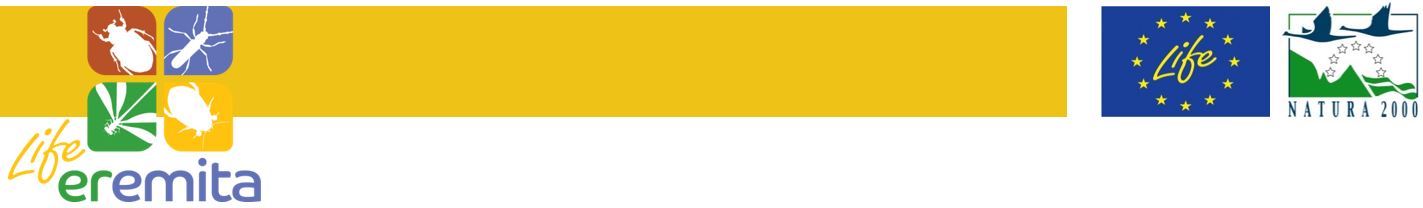 BANCA DATI Raccolta ed archiviazione dei dati di progetto
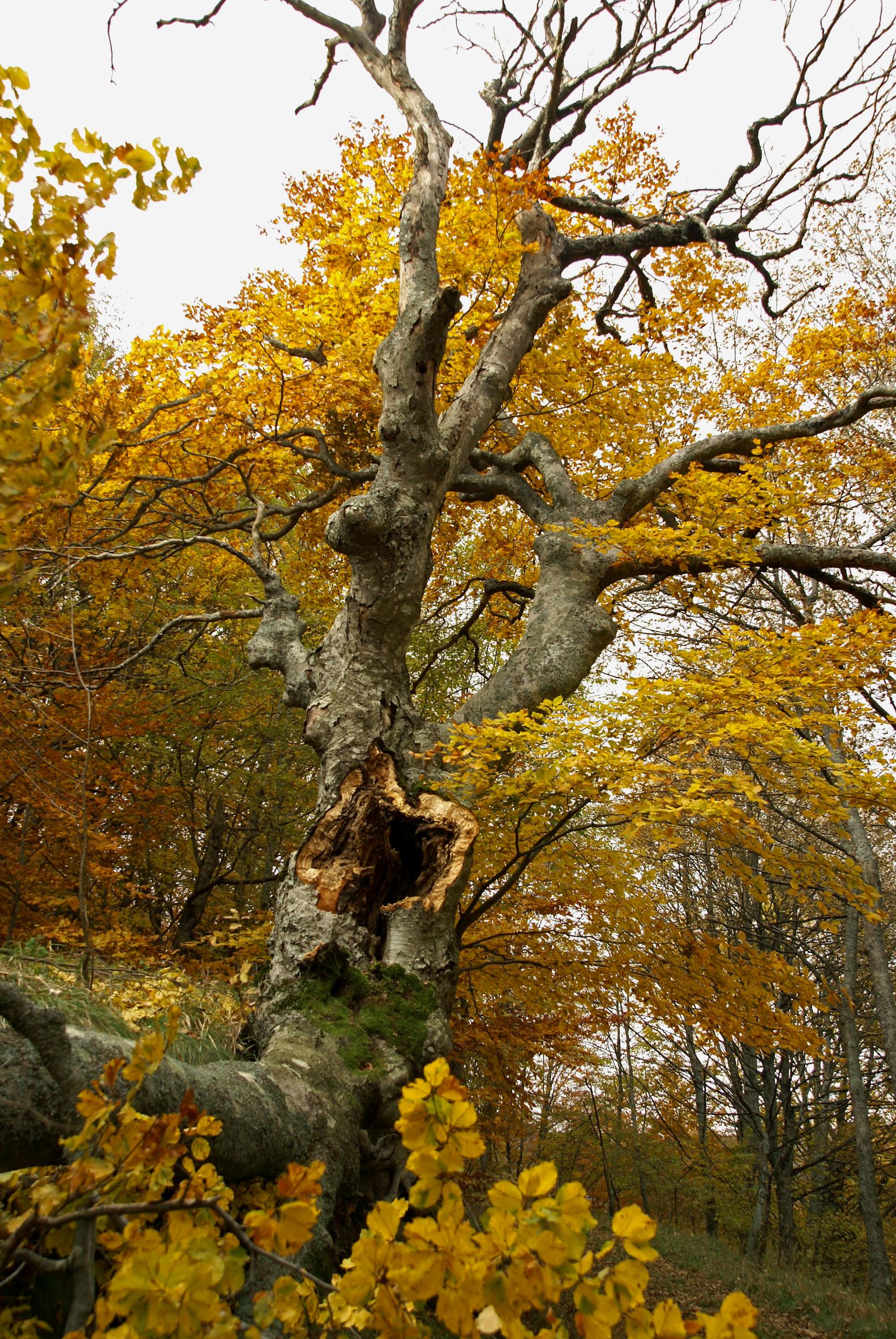 Azione C.6
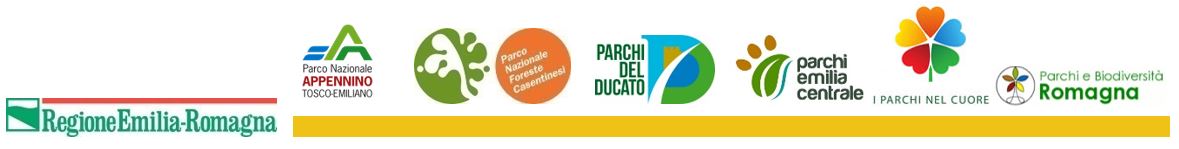 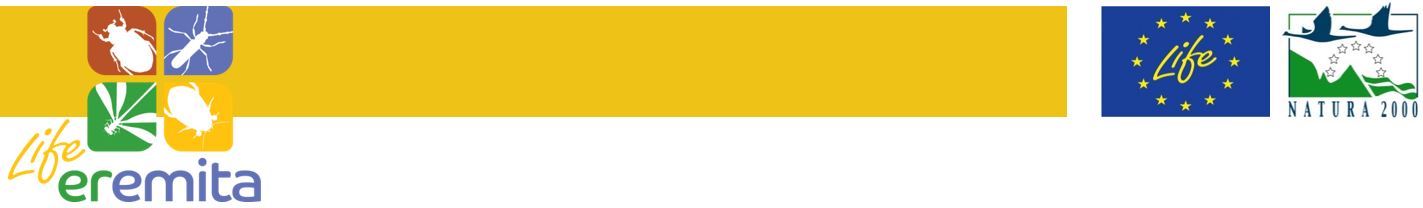 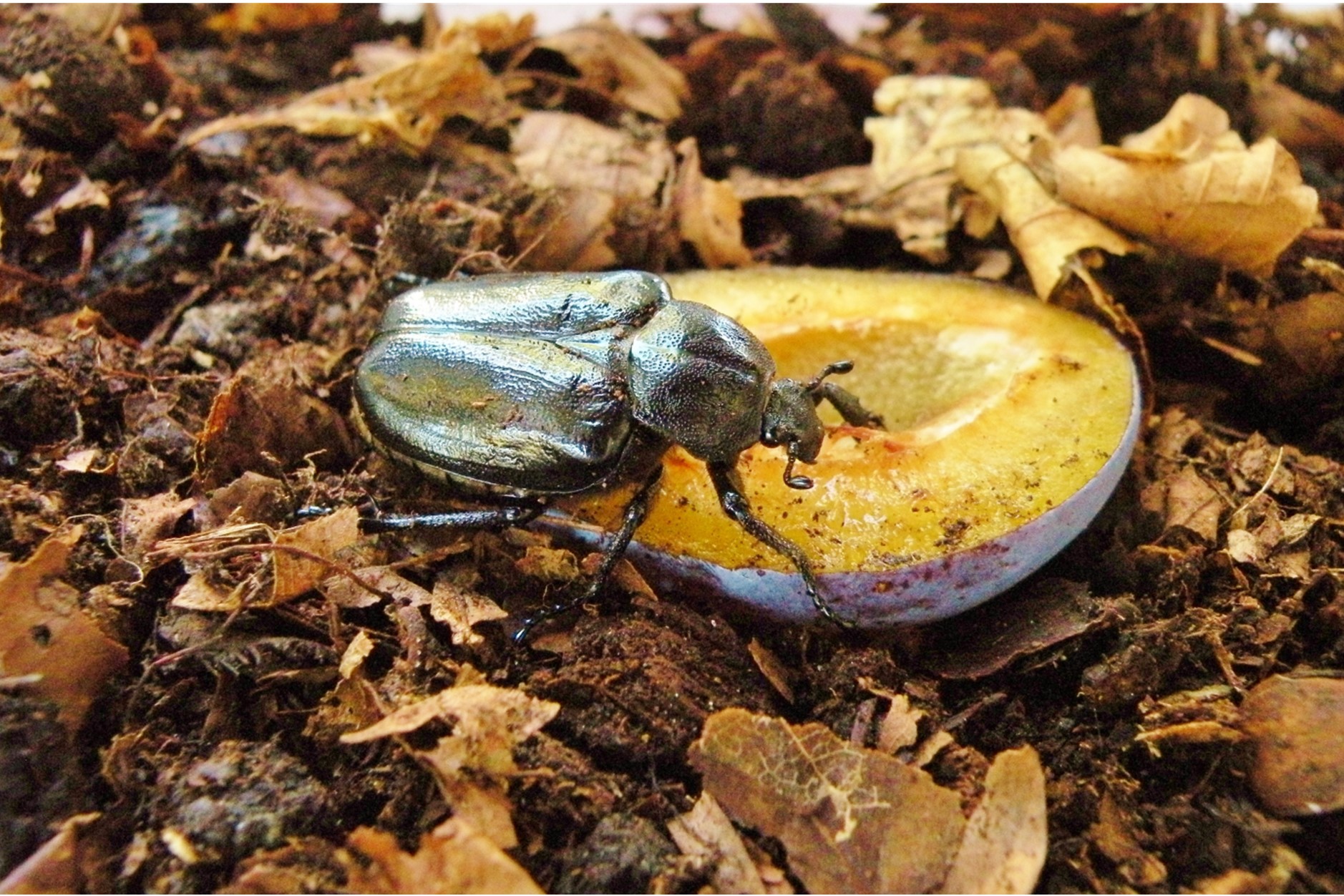 AZIONE C.6
“Creazione di un sistema informativo integrato a supporto della conservazione delle specie target, comprensivo di soluzioni web technology per il coinvolgimento dei portatori di interesse”
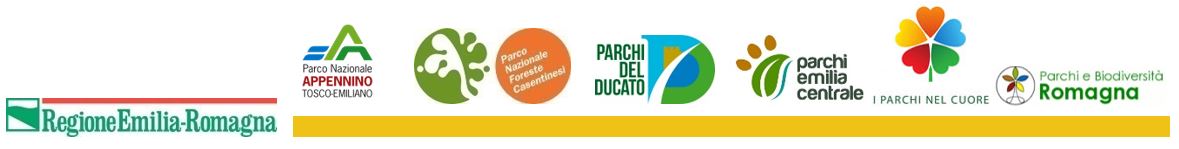 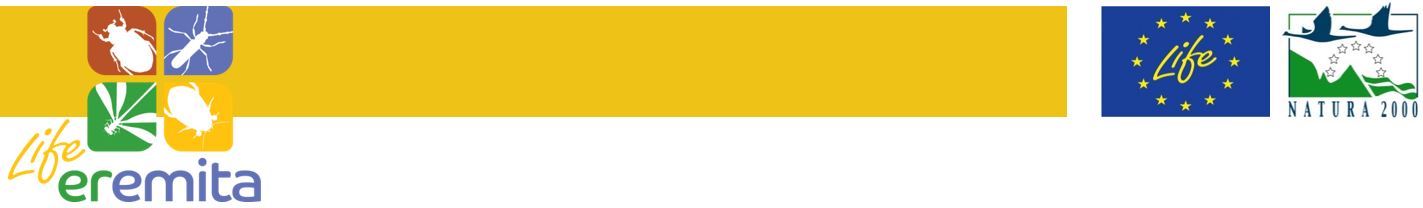 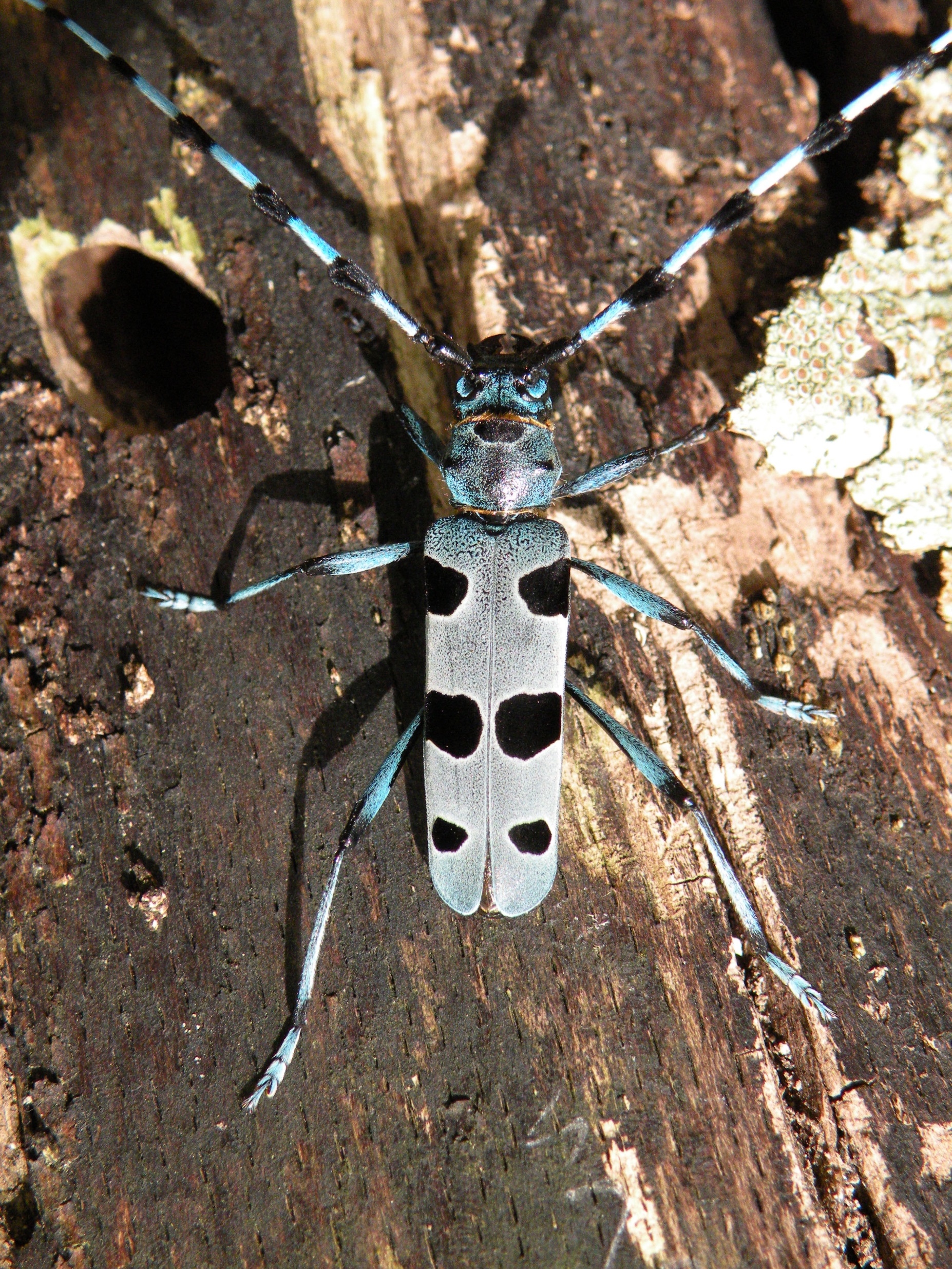 Trattare informazioni georeferenziate sulle popolazioni delle specie target e sui loro habitat 

Gestire le azioni di conservazione previste
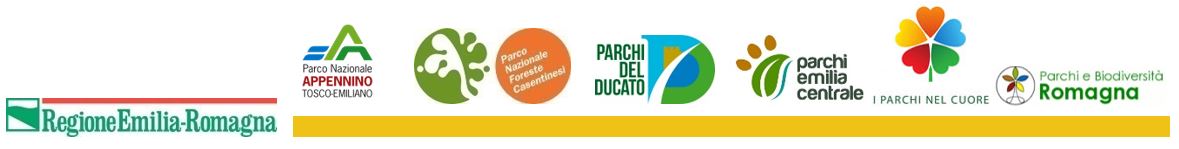 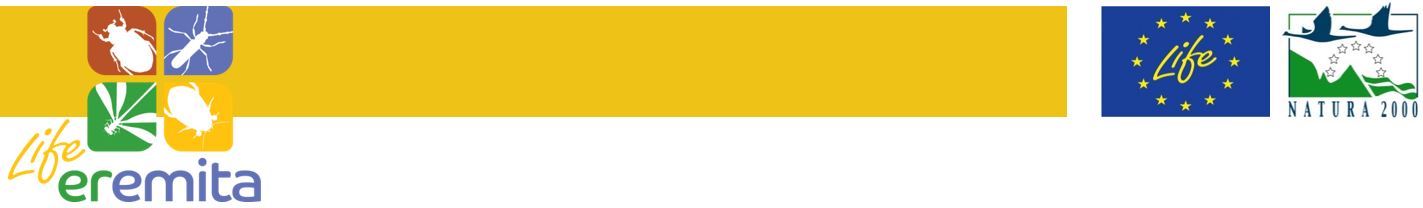 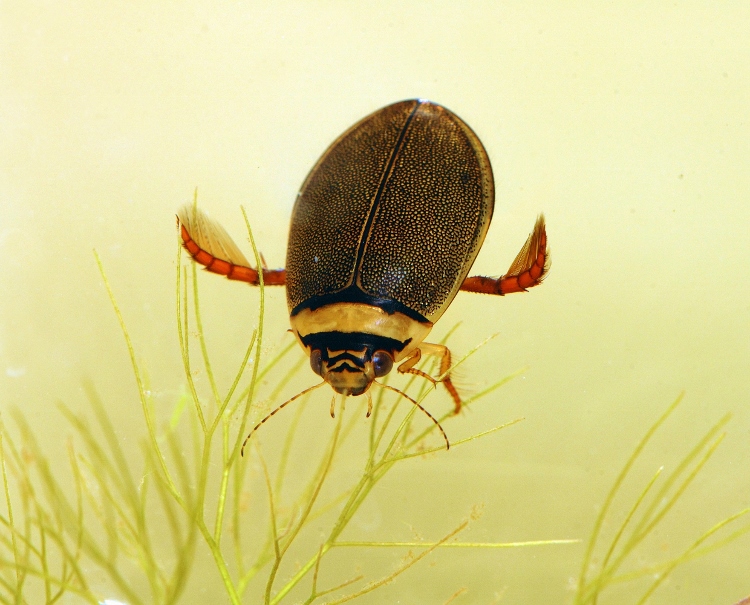 Archiviare in formato digitale e di catalogare le conoscenze e i materiali tecnici e divulgativi

Esporre/implementare i dati del sistema informativo (segnalazioni, monitoraggi, documentazione grigia)
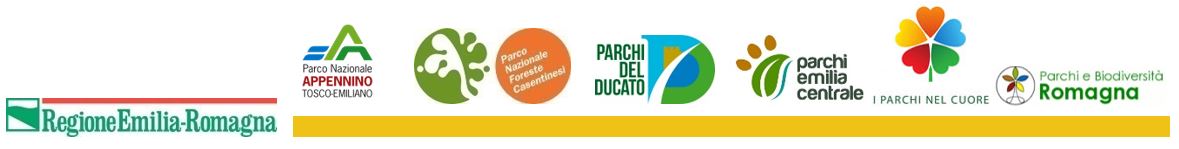 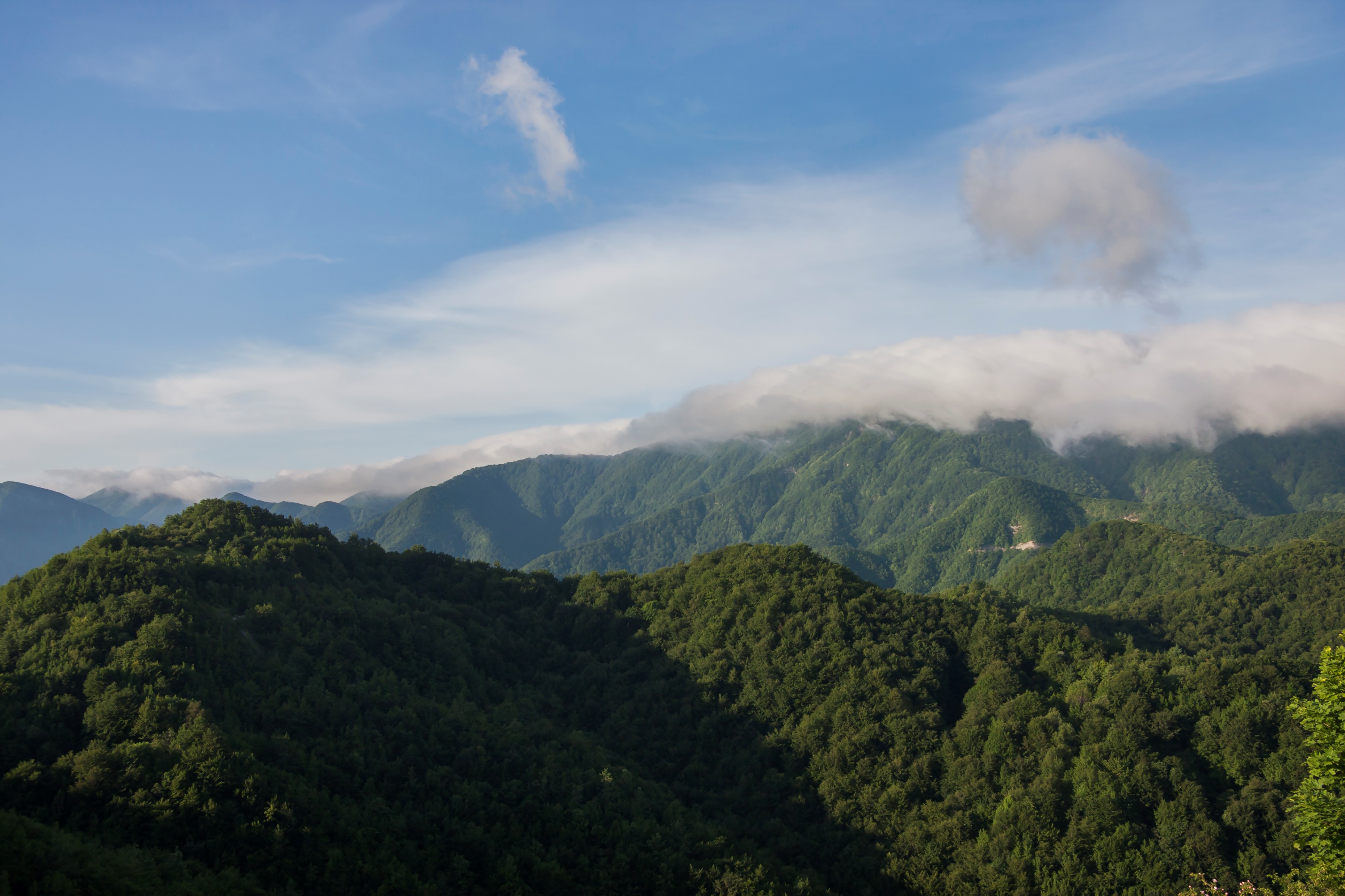 Evitare la frammentazione delle conoscenze tipica dei casi in cui le informazioni sono gestite in maniera indipendente fra loro dai diversi beneficiari o da esperti settoriali

Garantire il corretto timing nella fornitura dei dati di progetto e di monitoraggio

Consentire la consultazione interattiva delle informazioni a tutti i partner
Obiettivi
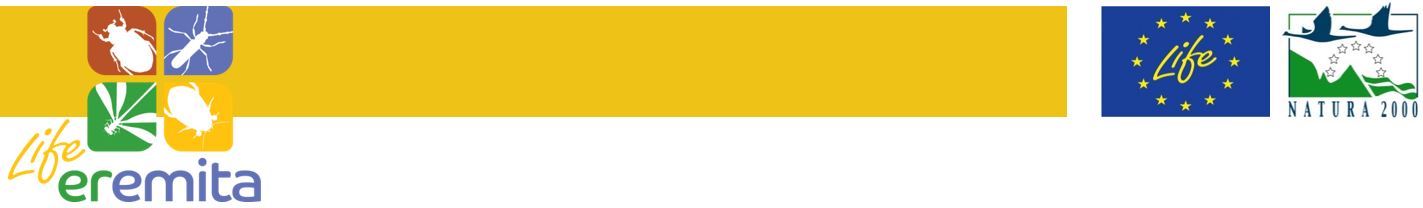 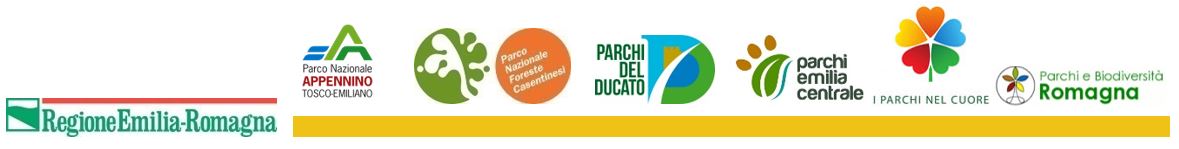 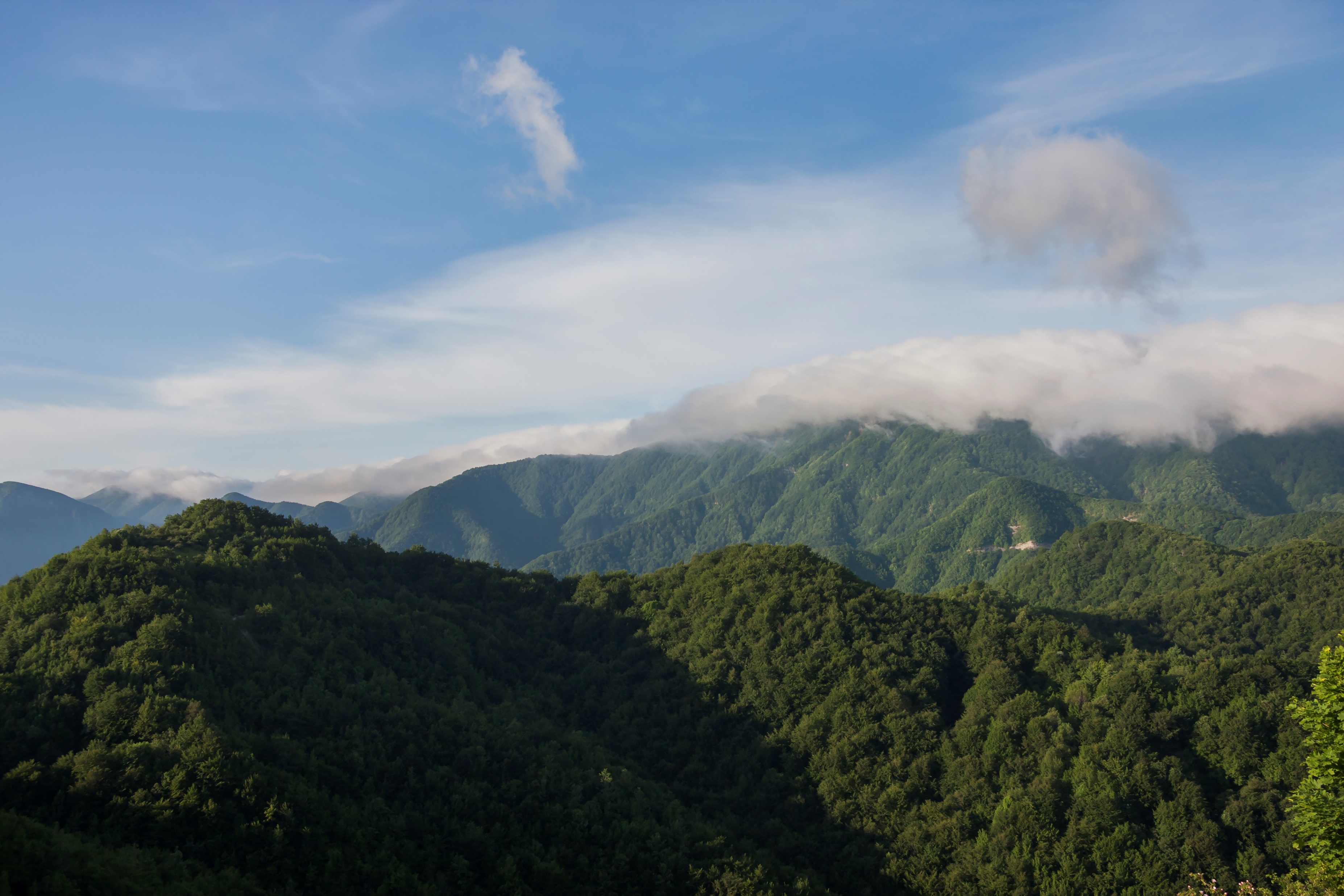 Consentire l’immissione standardizzata delle segnalazioni

Coinvolgere nelle attività (conservazione e monitoraggio) i diversi portatori d'interesse (volontari formati con l’Azione A6) 

Consentire la corretta archiviazione/catalogazione
Obiettivi
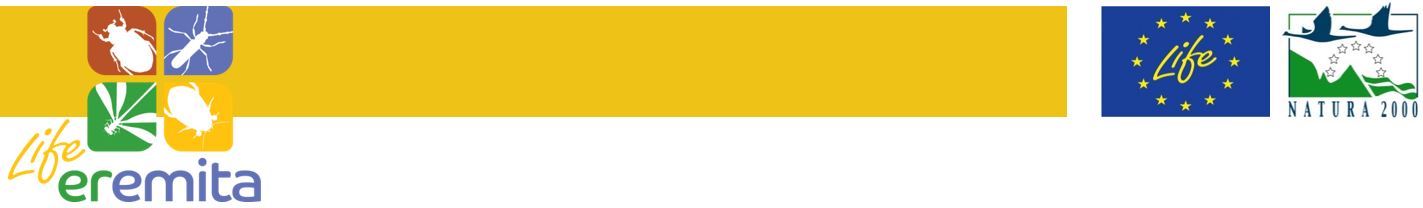 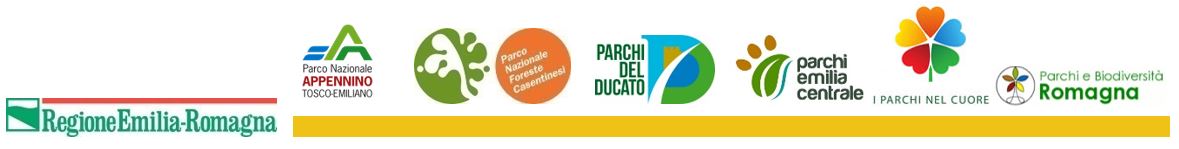 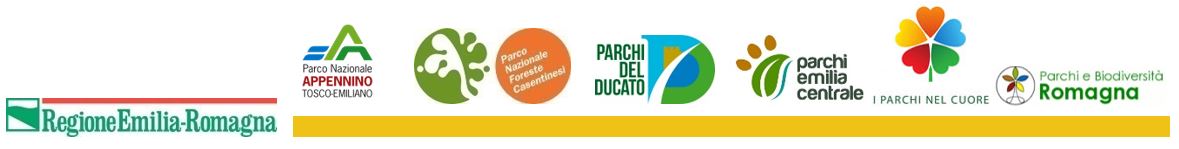 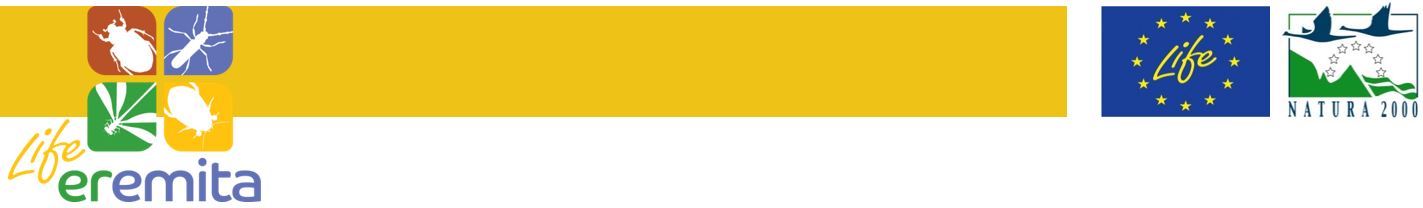 Chi può accedervi?
Chiunque abbia il permesso ed una conoscenza base delle applicazioni web moderne e la necessaria conoscenza del dominio e della sua terminologia.
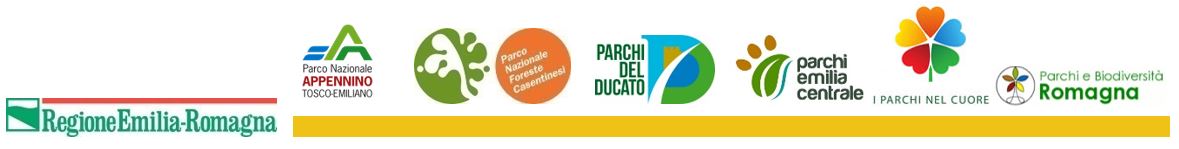 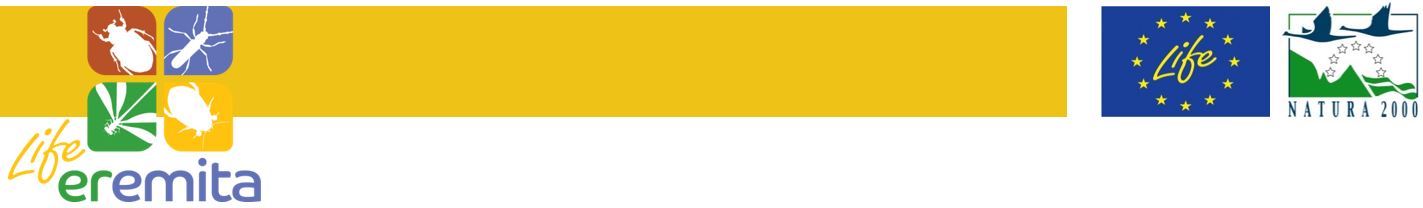 Vediamo come funziona
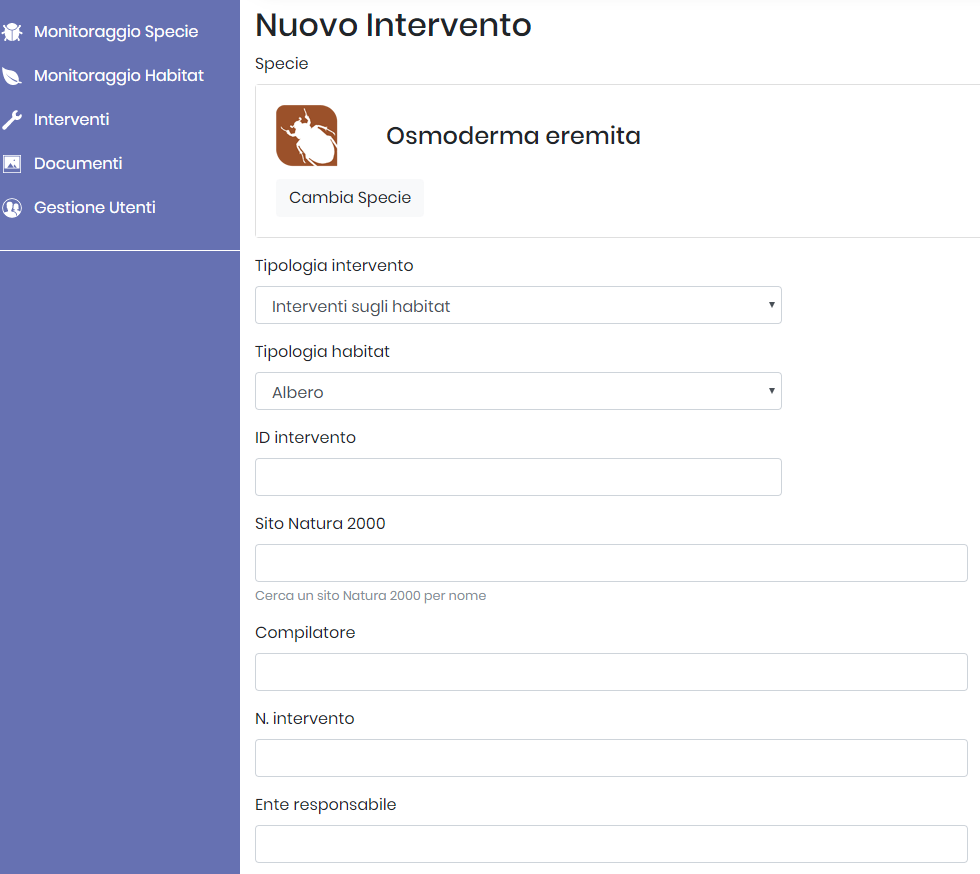 Link utili
Sito: https://progeu.regione.emilia-romagna.it/it/life-eremita/homepage 

Banca dati: https://progeu.regione.emilia-romagna.it/it/life-eremita/temi/banca-dati/banche-dati 

Pagina facebook: https://www.facebook.com/liferemita 

Gruppo volontari facebook: https://www.facebook.com/groups/2684906661762976
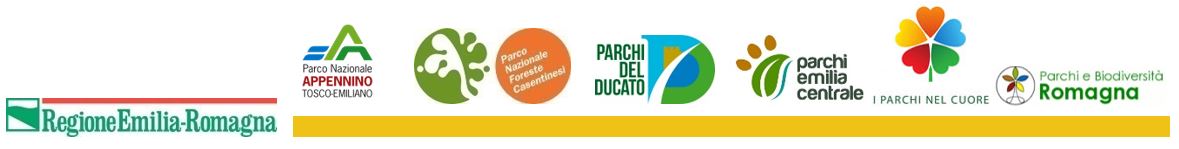 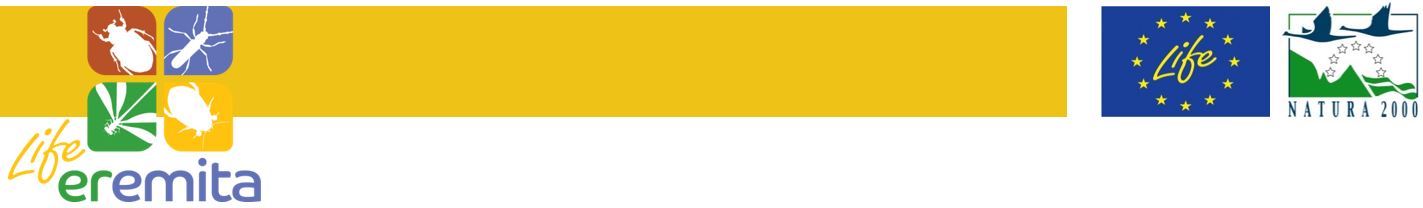